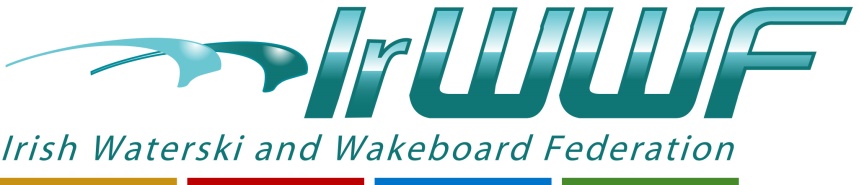 2023 Anti Doping Presentation to AGM
Presented by Paul Carroll, ADO
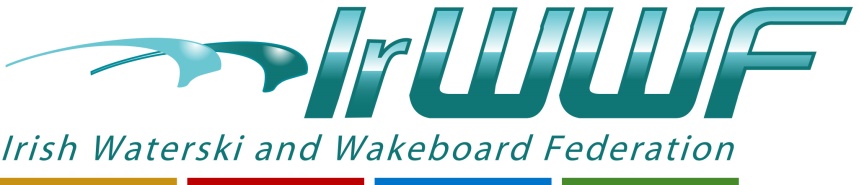 2023 – What’s New?
1. Updated WADA List available via our website
2. Updated Medicine Checker available via our website
3. Continued Updating of all AD news on Website
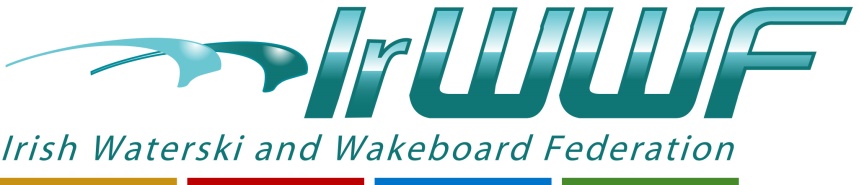 Education 
For 2023, in association with our Coach Tutors and Boat Driving Award Tutors, ALL attending will receive an hour course from the ADO on the necessity to be vigilant for any Doping Breaches and show best practice while delivering their courses
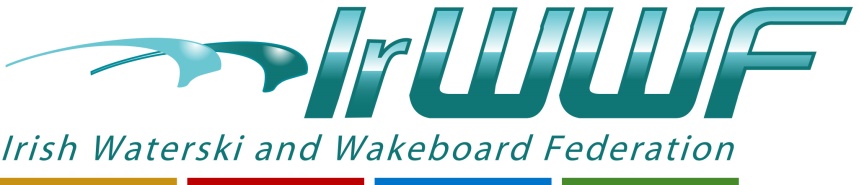 What Rules do we have?
We, the IrWWF, have signed up to Sport Ireland Anti Doping Rules, available on Sport Ireland website at https://www.sportireland.ie/anti-doping-rules
We, as an affiliate of IWWF are also subject to their rules, and also while attending ANOC events, we are bound by the IOC Rules.
Simplest Rule- STAY CLEAN
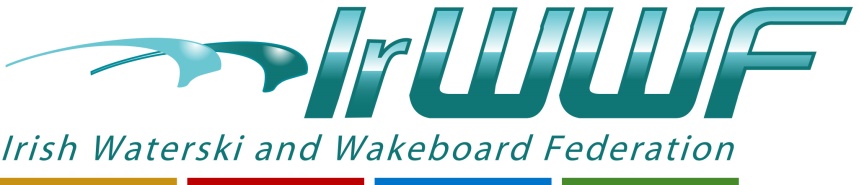 As Part of SI’s commitment to excellence in Anti Doping they had a visit in October 2022 by an Eight Person Group from the Council of Europe:
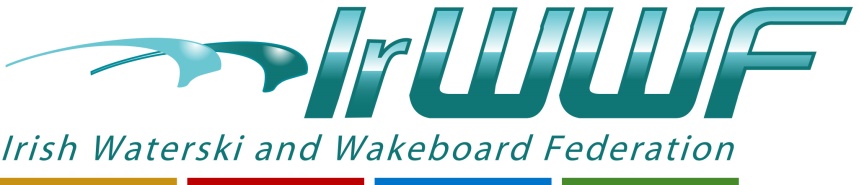 Three day visit of 8 person evaluation team
Evaluating the Irish Anti-Doping Programme with regard to the Council of Europe’s Anti-Doping Convention 
Requested to meet a number of stakeholders
Athletes 
NGBs
Olympic/Paralympic 
Law enforcement
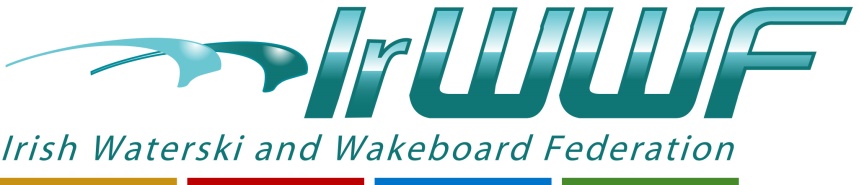 Preliminary Observation

“there is strong commitment to anti-doping work in Ireland and a strong anti-doping culture. Stakeholders involved in the anti-doping policy and work seem to be highly motivated and we had the impression that the coordination and cooperation 	works well.”
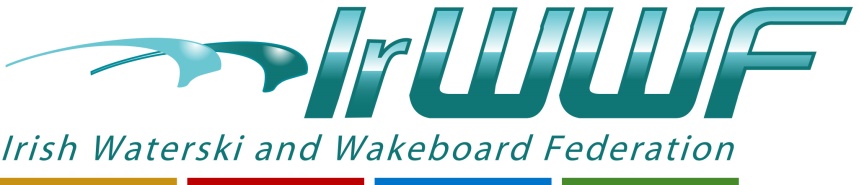 Athletes / Coaches / Support Groups
For 2023, as with 2022, all Athletes who wish to be considered for funding MUST do the SI On Line Education Module so as to be familiar with all aspects of testing and compliance.
All New Coaches and Officials will also be required to do the same Module and understand their roles in compliance
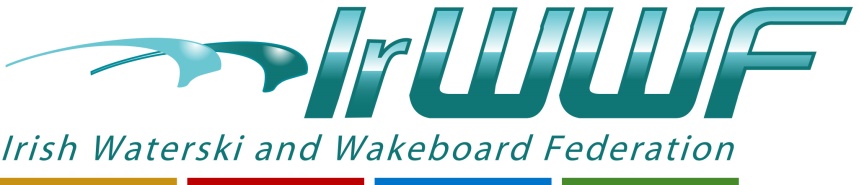 Support Groups
These are our Clubs, Parents, Local Coaches, Drivers and Cable Operators etc.
Theses are our most important People, our Volunteers who see our Athletes both in and out of sport and can have a strong influence on their lifestyle. With so many avenues in lifestyle open to our youth, we urge you to try and promote Clean Sport – No Drugs – of any kind!
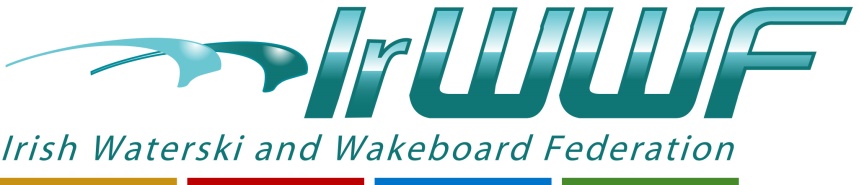 Finally,
Thank you for your time and patience, please keep in touch and any queries please contact me;
paul.g.carroll.irishwwf@outlook.com
00 353 86 2338601
Remember – Stay Clean